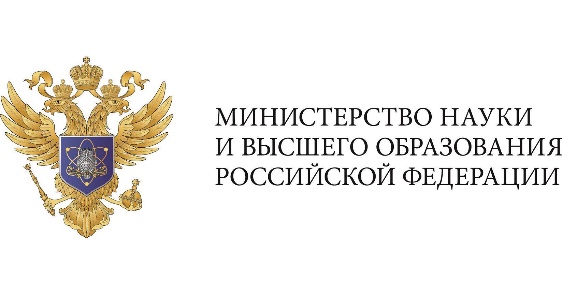 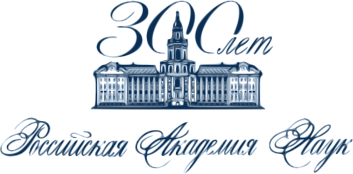 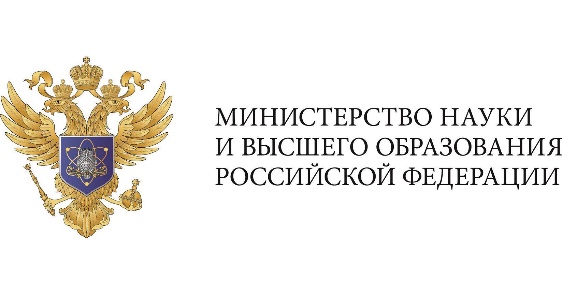 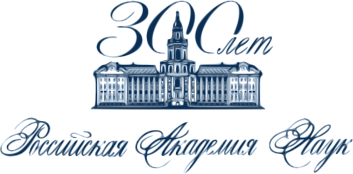 Название мероприятия
Название мероприятия
Название мероприятия
Название мероприятия